Ch. 4, leҫon 1
Les articles de toilette
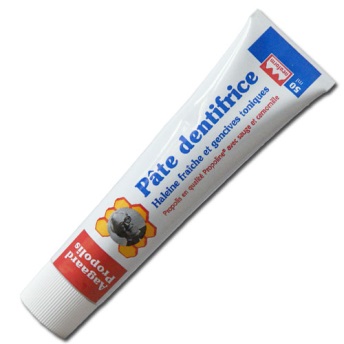 Une brosse à dents
Une brosse à cheveux
Du dentifrice
Du maquillage
Un peigne
Un rasoir
Un savon
Une serviette de toilette
Du shampooing
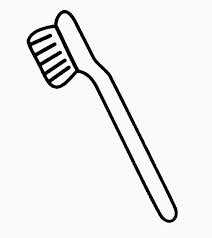 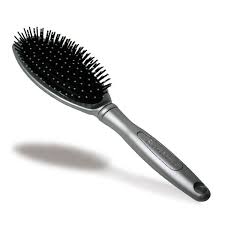 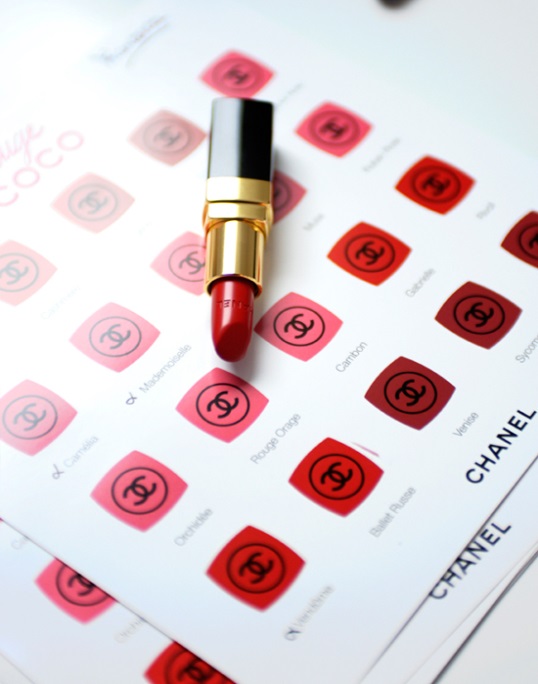 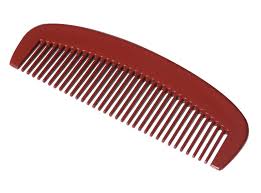 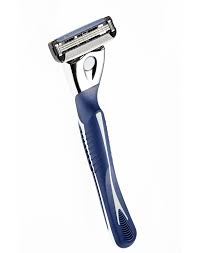 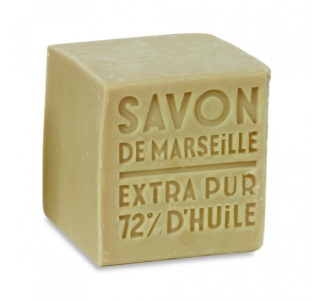 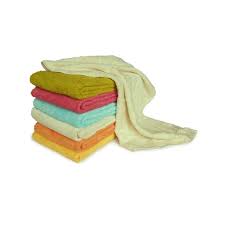 Un gant de toilette
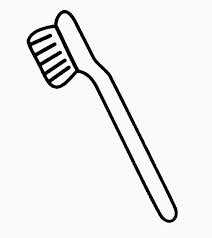 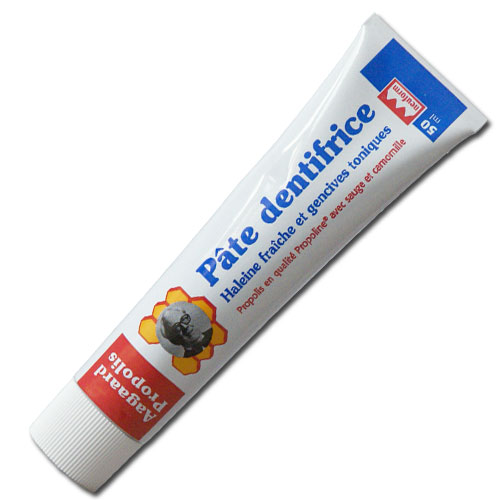 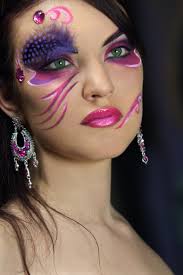 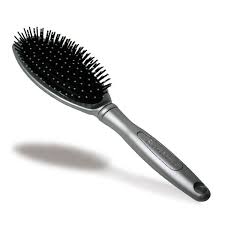 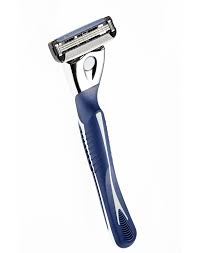 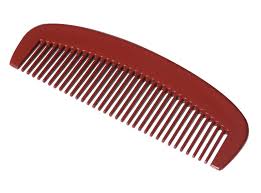 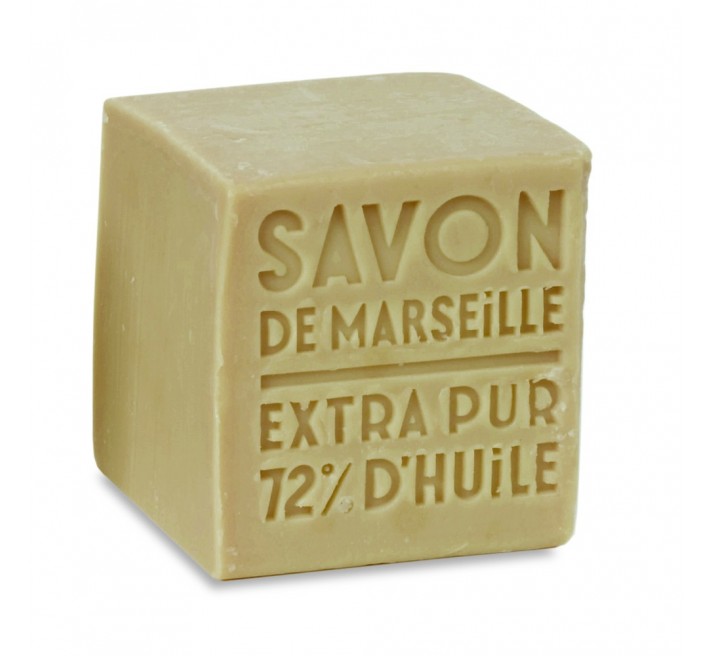 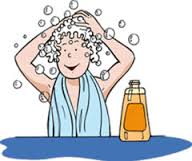 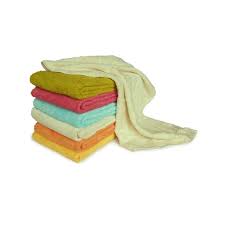 Le matin….
Le lavabo
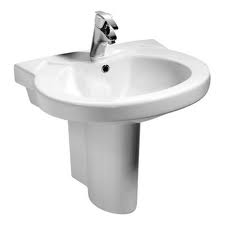 Je me réveille.
Je me lève.  (Alors, je suis debout…)
Je me brosse les dents.
Je me douche.
Je me lave les cheveux.
Je me lave la figure.
Je me rase les jambes.
Je m’essuie.
Je m’habille.
Je me coiffe.
Je me maquille.
Je me dépêche.
Je vais au travail.
La douche
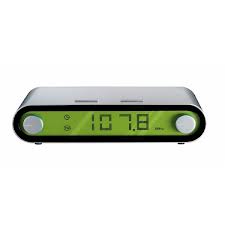 Le radio-réveil
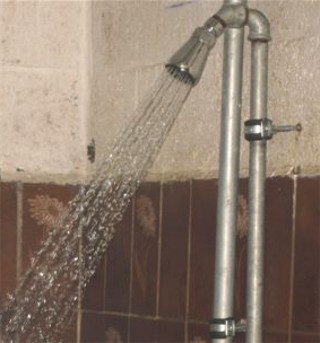 Le soir
Je me lave la figure.
Je me brosse les dents.
Je me déshabille.
Je me couche.
Je m’endors. 

Zzzzzzzzz….
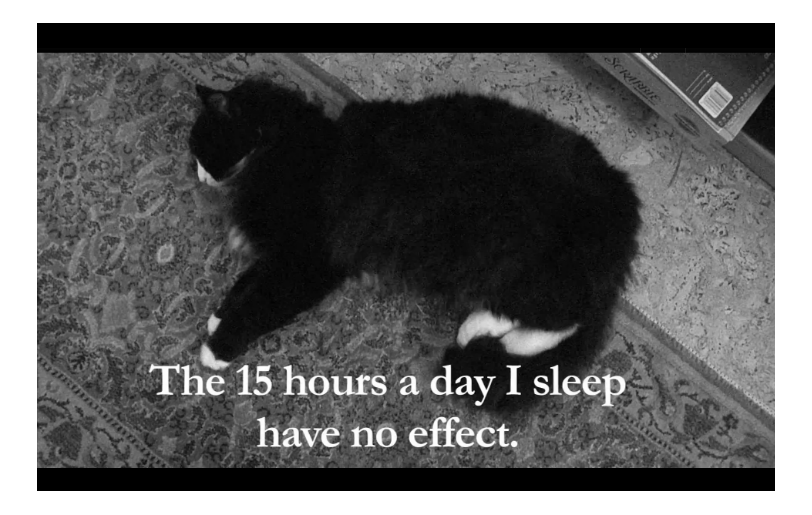 Les verbes pronominaux:verbes réfléchis
Je me réveille
Tu te réveilles
Il se réveille
Nous nous réveillons
Vous vous réveillez
Ils se réveillent
Les parties du corps:  les mains (f), la figure, les cheveux
Je me lave les mains
Tu te laves les mains
Il se lave les mains
Nous nous lavons les mains
Vous vous lavez les mains
Ils se lavent les mains

I wash my hands = Je me lave les mains.
I brush my teeth = Je me brosse les dents.
I dry my hair = Je m’essuie les cheveux.
Some verbs can be both reflexive and non-reflexive:
Je me réveille.
Elle se maquille.
Il se lave les mains.

Il se brosse.
Je réveille mon fils.
Elle maquille l’actrice.
Il lave les mains de son fils.
Il brosse son chien.


*Note that these verbs take a direct object.
métro	boulot	dodo
Futur proche  (I am going to…)
Je + (aller) + (infinitif)

Je vais me laver les mains.
Ils vont se brosser les cheveux.
Vous allez vous coucher.
On va s’essuyer les mains.

**Note that the infinitive form agrees with the subject!
Négation….
Le futur proche et la négation
Je ne vais pas + me laver + les mains.

Tu ne vas pas te laver les mains.
Il ne va pas se laver les mains.
Nous n’allons pas nous laver les mains.
Vous n’allez pas vous laver les mains.
Ils ne vont pas se laver les mains.
L’impératif
Adverbes de fréquence(Adverbs are placed after the verb)
Je me lave les cheveux tous les jours.
Je prend souvent le bus.
Je vais toujours à la bibli pour étudier.
Il ne se coiffe jamais.
Nous regardons quelquefois la télé chez nous.
J’écoute souvent la radio.
Je me brosse les dents 3 fois par jour.
Toujours (always/still)
Tous les…/toutes les… (tous les jours/toutes les semaines)
Souvent (often)
Quelquefois  (sometimes)
Rarement (rarely)
Ne……jamais (never)
Deux/3/4… fois par jour  (times per day)
Décrivez la fréquence de vos actions…(Adverbs go after the verb)
Étudier
Se brosser les dents
Aller à la bibliothèque
Travailler
Rester à la résidence
Jouer aux échecs
Assister à un concert
Parler au téléphone
Inviter des amis pour dîner
Toujours (always/still)
Tous les…/toutes les… (tous les jours/toutes les semaines)
Souvent (often)
Quelquefois  (sometimes)
Rarement (rarely)
Ne……jamais (never)
Deux/3/4… fois par jour  (times per day)
Les adverbes d’intensité
Elle travaille trop.
Nous mangeons assez.
Il ne se rase pas.

Les Américains(travailler)
Les avocats (parler)
Les étudiants de Cornell (étudier)
Les étudiants de Coe (étudier)
Les clowns (se maquiller)
Moi, je travaille/je joue/je regarde
Trop  (too much)
Beaucoup (a lot)
Assez (enough)
Un peu (a little)
Ne…pas
Les expressions de quantité
J’ai trop de devoirs!
Elle a beaucoup d’amis.
J’ai assez d’amis.
Il a peu de temps libre.
Combien d’argent est-ce que les avocats gagnent?  Les médecins? Les serveurs? Les profs?
Trop de
Beaucoup de
Assez de
peu de


”de” ne change pas!
Exs:
Trop de devoirs
Assez d’argent
Une journée idéale, typique ou horrible?
Je me lève pour aller à mes cours.  Je me lave et je m’habille, et je vais en classe.  Après, je vais à la caféteria pour déjeuner.
 
Je me réveille tard (=late).  Je ne dois pas aller en classe parce que mon cours est annulé (canceled).  Alors, je retrouve mes amis au café Fuel et puis on mange au restaurant …
 
Je me couche tard et je me réveille tôt (=early).  Je suis fatiguée et stressé.  Je suis en retard… il y a un examen en classe…et un chien a mangé mes devoirs!
Quelle journée!
Avec un partenaire, décrivez une journée horrible dans 5 phrases!  
Commencez par:   “Je me réveille à 5 heures du matin.”
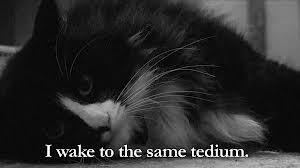 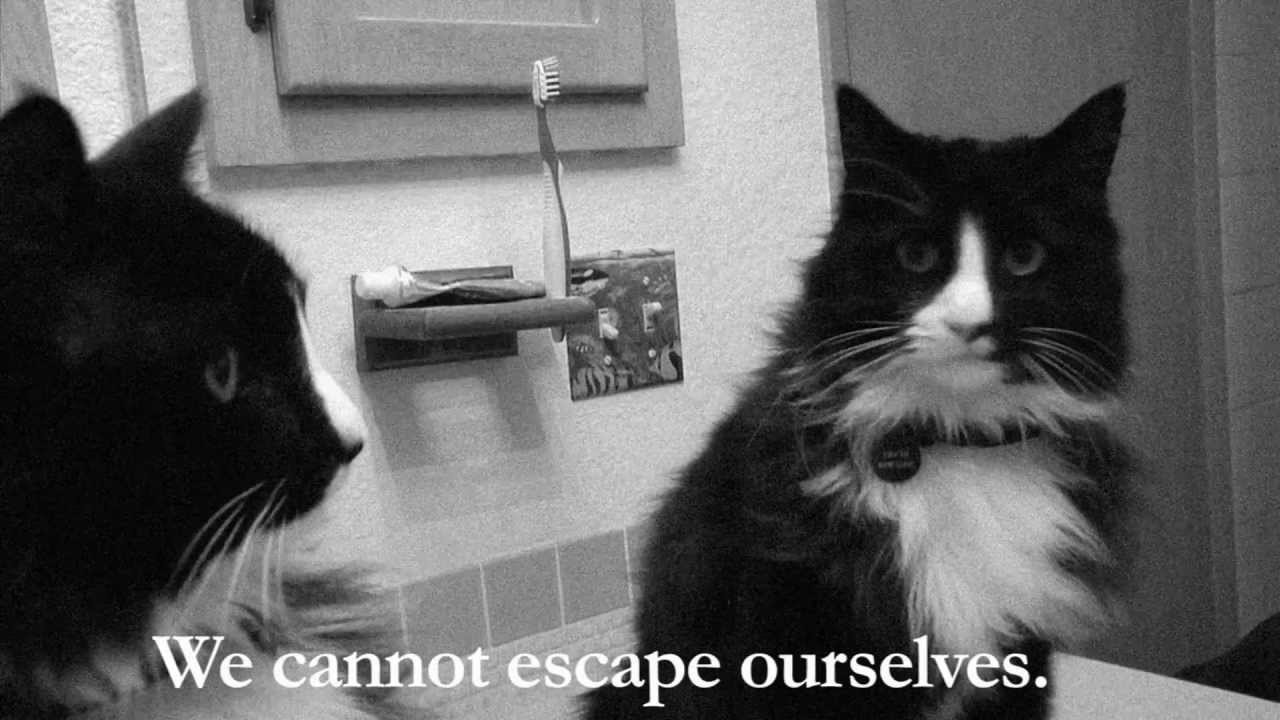